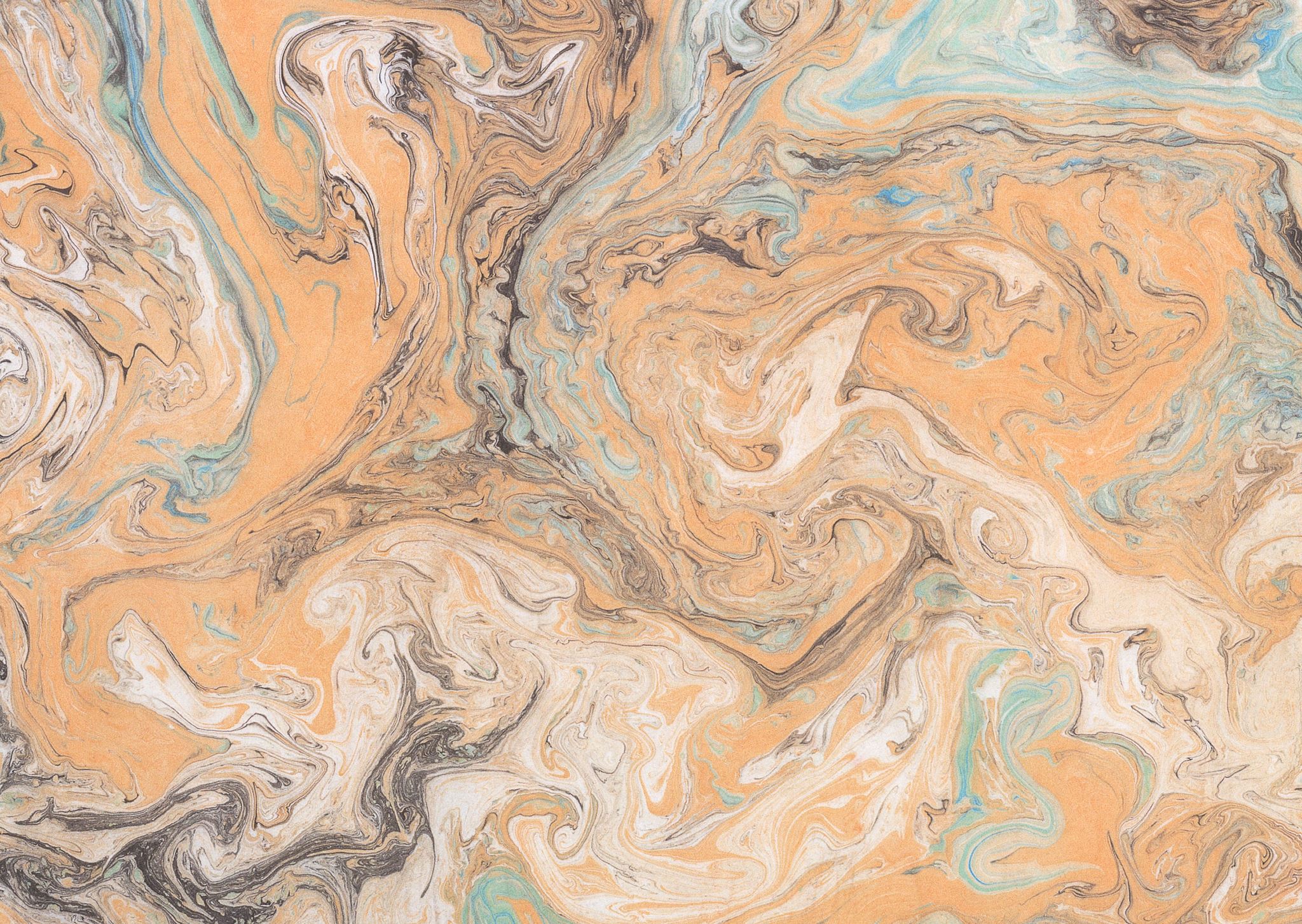 Preparing for your child’s annual review Meeting
1/11/2022
A Parent's Guide
1
Annual Review
At least once a year, the Committee on Special Education (CSE) convenes to develop your child’s Individual Education Plan (IEP).
1/11/2022
2
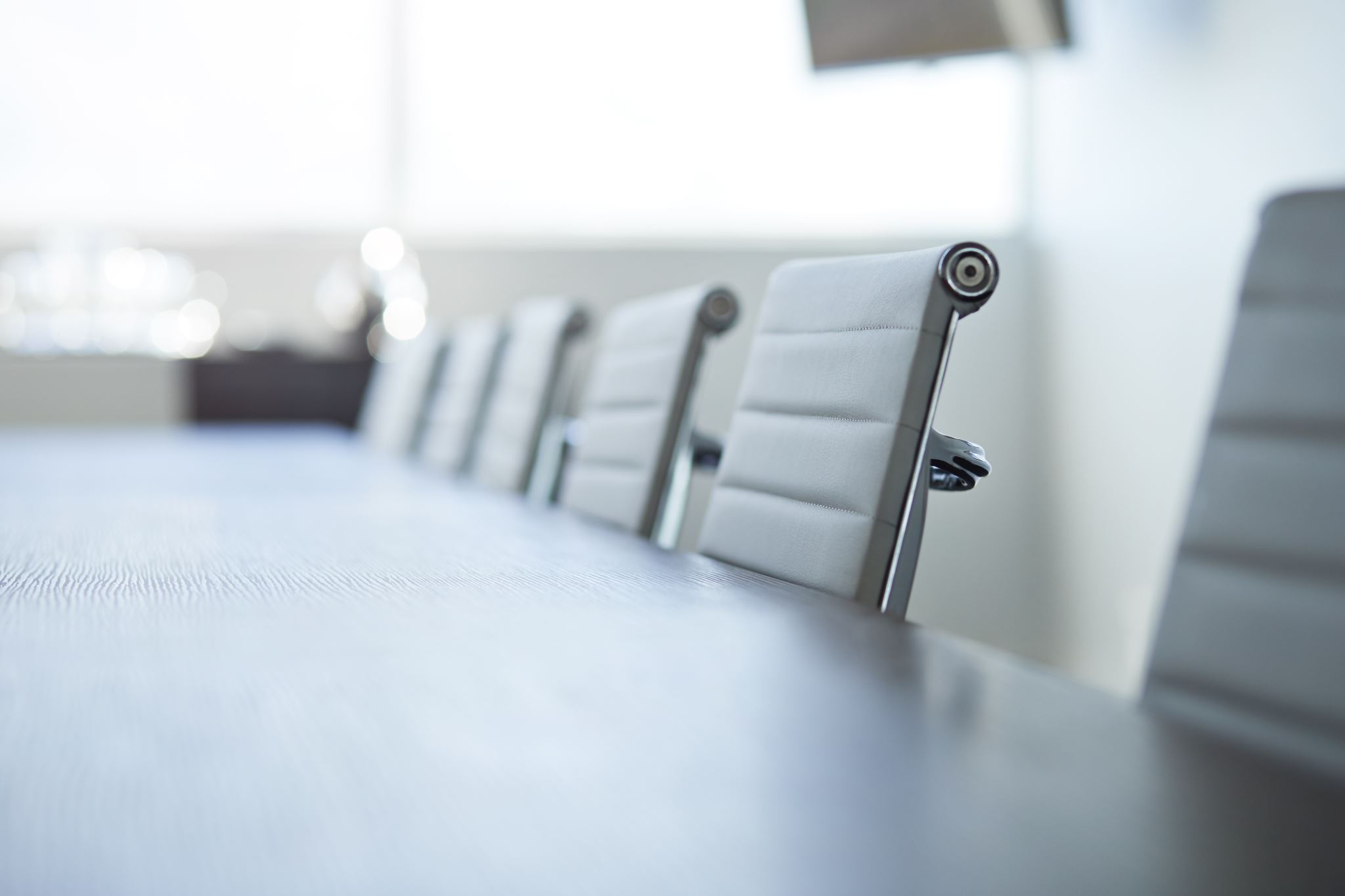 Agenda
Preparing for the Annual Review CSE Meeting 
What to Expect at the Annual Review CSE Meeting 
After the Annual Review CSE Meeting
1/11/2022
3
Preparing for the Annual Review
1/11/2022
4
Preparing for the annual review
1/11/2022
5
Preparing for the annual review
1/11/2022
6
What to expect At the Annual Review Meeting Principles of IEP Development
1/11/2022
7
[Speaker Notes: Child Centered - Invite students to participate.  If they are too young or do not want to participate, consider asking for their input.  How]
Child centered
Your child is encouraged to participate in their Annual Review Meeting.  They can participate by: 
Sharing insight with you prior to the meeting.
Writing a letter to the Committee that can be read at the meeting. 
Joining the Meeting for part or all of the meeting.

To prepare your child to attend their CSE meeting, explain how the meeting works. Let your child know how important the meeting is and that his or her opinions and input are valuable. You may need to prepare your child to speak up at the meeting. Talk with your son or daughter about how to share his or her feelings about what is being proposed.
1/11/2022
8
Shared responsibility Parental participation
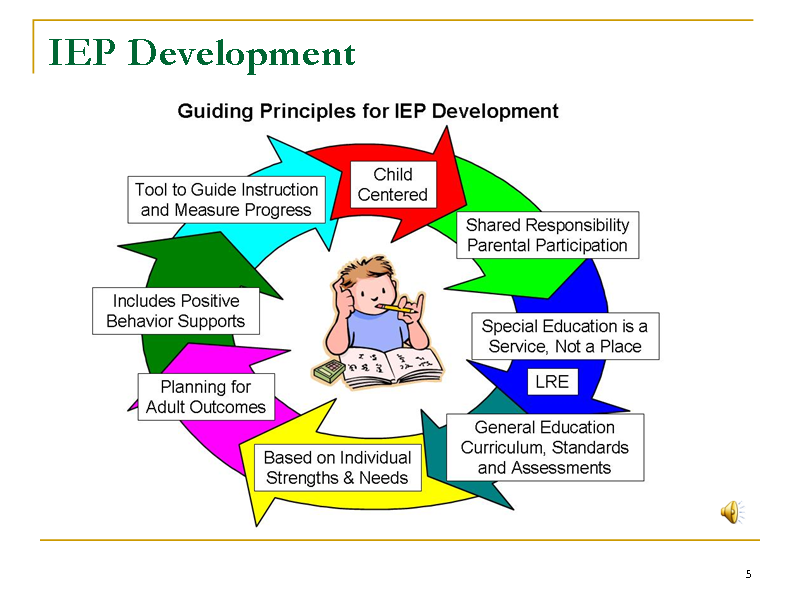 As a parent, you are a member of the CSE. At the meeting you may want to consider sharing information regarding your child’s: 
strengths and weaknesses 
interests, likes and dislikes
short and long-term goals

Please feel free to ask questions and for clarification of special education jargon.
1/11/2022
9
Special education is a service, not a place / Least Restrictive environment (LRE)
In deciding your child’s placement, the CSE must make sure that your child has the maximum opportunity appropriate to learn with children who do not have disabilities—in academic, nonacademic, and extracurricular activities. This part of the law is called Least Restrictive Environment or LRE.
Least Restrictive Environment is explained in IDEA as follows:
. . . To the maximum extent appropriate, children with disabilities . . . are educated with children who are nondisabled; and . . . special classes, separate schooling, or other removal of children with disabilities from the regular educational environment occurs only if the nature or severity of the disability is such that education in regular classes with the use of supplementary aids and services cannot be achieved satisfactorily.
10
Least restrictive environment (LRE) Continued
A student’s placement in the general education classroom is the first option considered by the CSE making the placement decision. 
Can your child be educated satisfactorily in the general education classroom? 
What aids, services, and supports does your child need to make this possible? 
If the CSE decides that your child’s needs can be met in the general education class, with supports, then that placement is the least restrictive environment for your child.
1/11/2022
11
General education curriculum, standards and assessments
The CSE will consider any supports, changes, and services your child needs to be successful in accessing the general education curriculum. 
Different assessments may be used to monitor goals and more formal evaluations are completed every three (3) years.
1/11/2022
12
Based on Individual strengths and needs
Present Levels of Performance section of the IEP describes how your child is doing in school, based on current information. 
Academic skills—math, reading, writing
Daily living or self-help skills—dressing, eating, using the bathroom
Social skills—making friends, behavior
Sensory skills—hearing, seeing, 
Communication skills—talking, 
Mobility—getting around in school and the community
Vocational skills—working
1/11/2022
13
Based on individual strengths and needs
Annual Goals
Once your child’s needs are identified, the IEP team works to develop appropriate goals to address those needs. 
An annual goal describes what your child can be expected to do or learn within a school year
1/11/2022
14
Measuring Progress
Measuring Your Child’s Progress
Effective goals are critical parts of your child’s IEP. Keeping track of your child’s progress is just as important. How will you and the school know if your child is making enough progress to reach a goal by the end of the year? This information must be included in the IEP. 
The IEP team must decide:
-how your child’s progress will be measured; and
-when periodic reports on your child’s progress will be provided to you.
Often, information on how well your child must perform in order to achieve the goal is spelled out. Sound evaluation criteria are written in objective, measurable terms.
1/11/2022
15
Planning for adult outcomes
Transition Planning 
By the time your child is 15 years old, the IEP must describe the transition services needed to help him or her move from high school to life as an adult in the community.  The transition plan must then be updated every year and specify:
measurable postsecondary goals for your child related to training, education, employment, and (where appropriate) independent living skills; and
the transition services needed (including what your child will study) to help your child reach those goals.
Consider the range below of postsecondary possibilities for your child and determine which are appropriate, given your child’s interests and preferences, skills and experience, and need for accommodations or supports:
postsecondary education 
employment (including supported employment);
adult services (such as a day program or group home);
independent living; or
participating in the community.

Whenever the team is going to talk about transition, your child is encouraged to attend to the meeting and will receive their own invitation.
1/11/2022
16
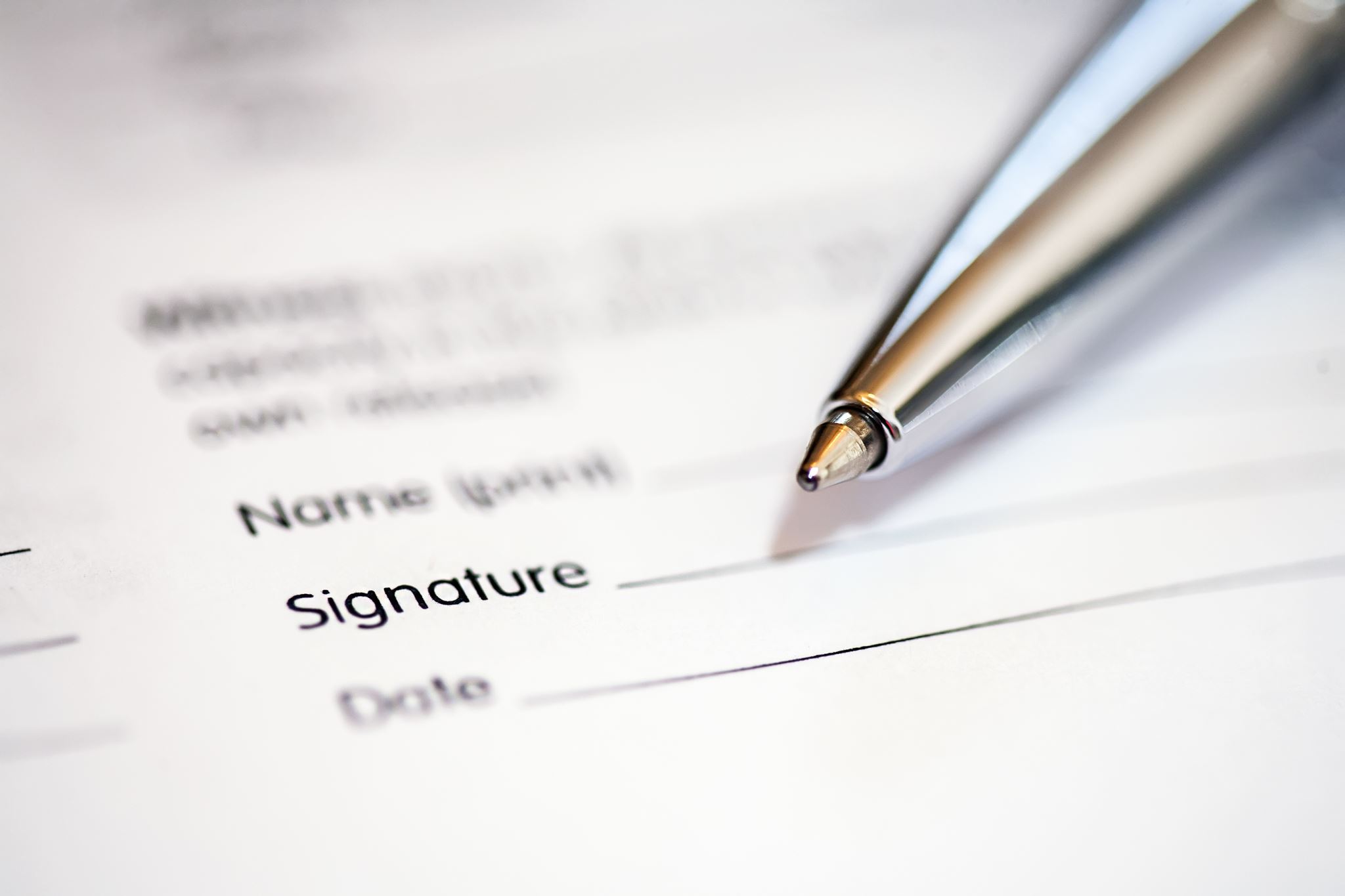 After the Annual Review
You will receive a copy of the IEP in the mail. It is important to review the document and if you have any questions and/or concerns, please reach out to the CSE Chairperson as soon as possible in order to resolve the issue.
 The IEP is a living document and can be changed or adjust (with an amendment or CSE meeting) throughout the school year, as needed.
1/11/2022
17